Welcome to Cameron Class
Who is in the class?

Mrs. Sheraton 
Mrs. Lovatt-Young ( Wednesday pm)
Mrs. Bass ( Friday pm)
Mrs. Humberstone    Mrs.Rowbotham
Mrs Paige
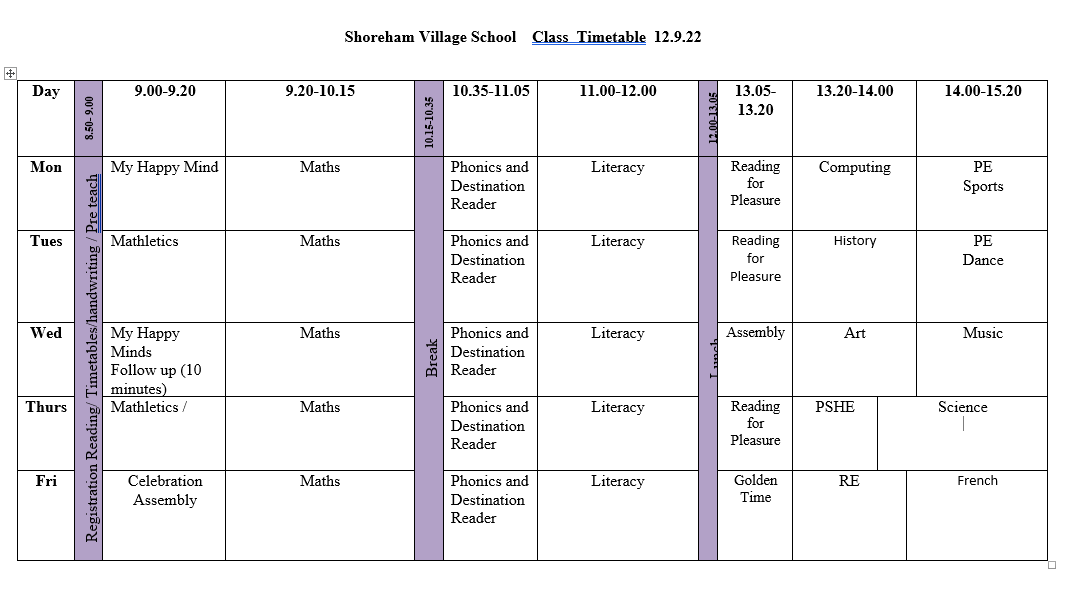 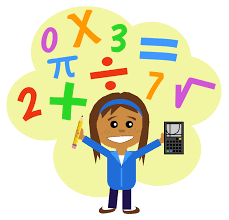 What we will be learning…
Maths: We will be continuing to use a a mastery approach to teaching and learning.
We will starting off by reinforcing ‘number and place value’ in order to build competency and ensure children can confidently access the rest of the curriculum.  We will then move onto addition and subtraction, multiplication and division this term, using the same process.  
We will ensure that the children acquire a depth of knowledge in each topic and provide opportunities to revisit previous learned skills and make connections within these.  
We will be encouraging fluency, reasoning and problem solving, giving children the knowledge and skills they need to become confident mathematicians.
We will also be encouraging the children to use representations to demonstrate their thinking and their journey at arriving at the answer. 
Asking them…. How do you know?  How can you prove?
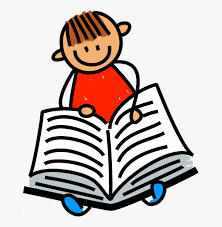 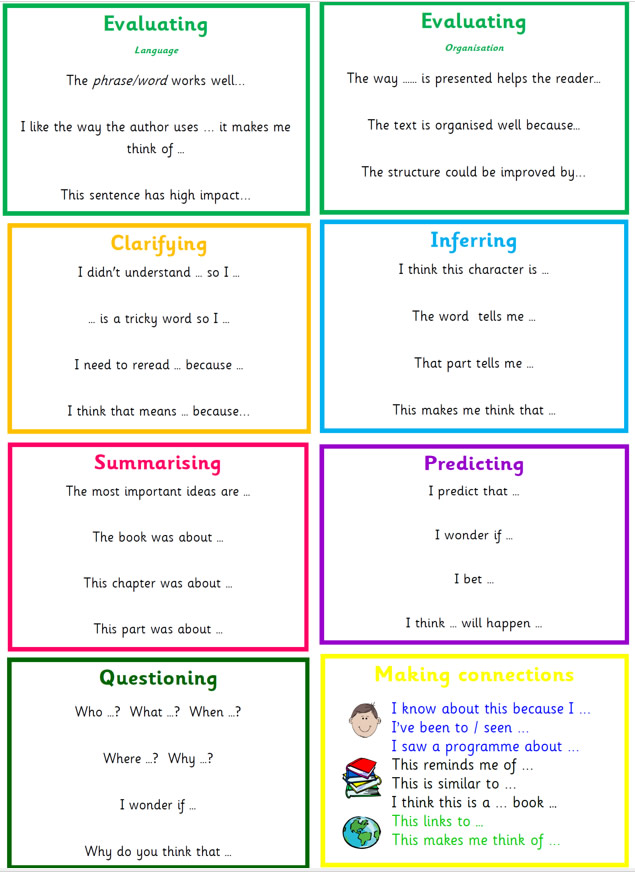 What we will be learning…

Reading: We will be using our class book for whole class and independent reading.  We will really focus on the teaching of reading. Making predictions about what we are about to read, asking questions, using the text to answer questions.  Summarising what we have read.
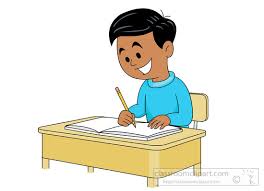 What we will be learning…

Writing: We will be using our class book to base a lot of our writing on this term.  
We will be learning how to develop as a writer, becoming more independent and creative when writing character & setting descriptions, stories and newspaper reports.
We will ensure that we are selecting appropriate grammar and vocabulary, understanding how such choices can change and enhance meaning.
What we will be learning…
History: Industrial Revolution. 
We will think about the key features of Victorian society.  What was meant by the Industrial Revolution, in particular Britain. How living conditions and working conditions changed during this time. What inventions revolutionised the lives of British people. The political changes that took place during this time. 
Computing: Coding – we will be starting to make our own compute programs.
Art: Drawing and Painting.  Drawing faces in proportion .  Painting a real life scene.
RE: IslamWhat is the best way for a Hindu to show commitment to God?
We are learning to understand how Hindus show their commitment to God and to evaluate if there is a best way.
Music: Pulse: learning about Samba music, rhythms and instruments, using body percussion, playing regular and irregular time signatures, creating and performing a piece of music in a Samba style.
PE: Basketball/ Rugby and Dance
Science: Properties and changes of materials. 
PSHE: Keeping ourselves and our minds healthy (My Happy Mind)
Routines:

PE on Monday & Tuesday
Homework given out on Friday to be handed in on Wednesday please. ( Your child’s responsibility)

Please can you ensure that your child is reading at home & try to ask them questions about what they have read. (there is an eg at the back of their homework book) 

Please can they be practicing their times tables as much as they can.
Please email 
cameron@shoreham.kent.sch.uk
if you have a question.
Any Questions?
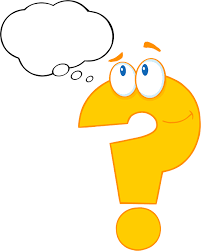